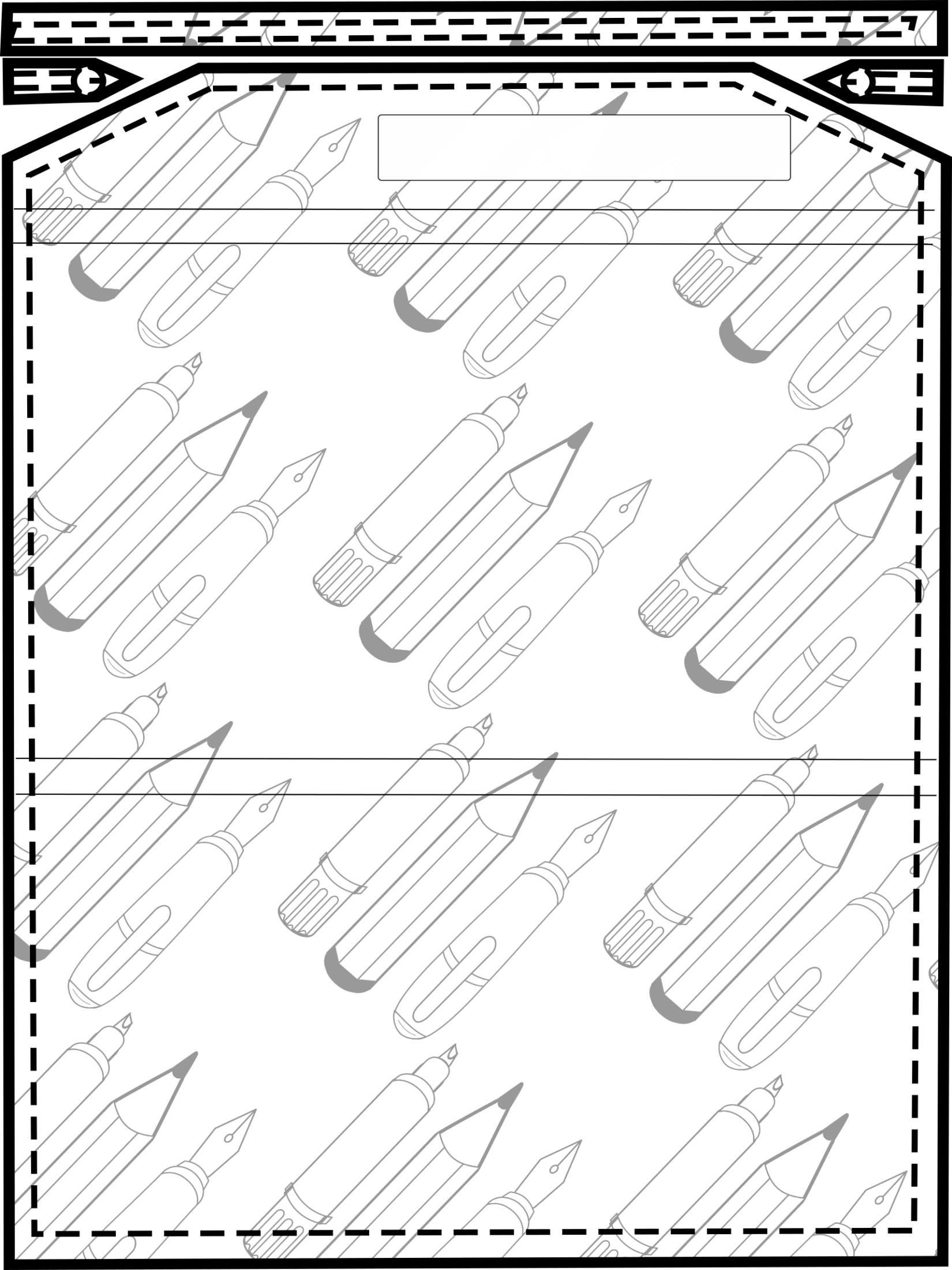 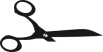 СВЕ О МЕНИ
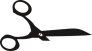 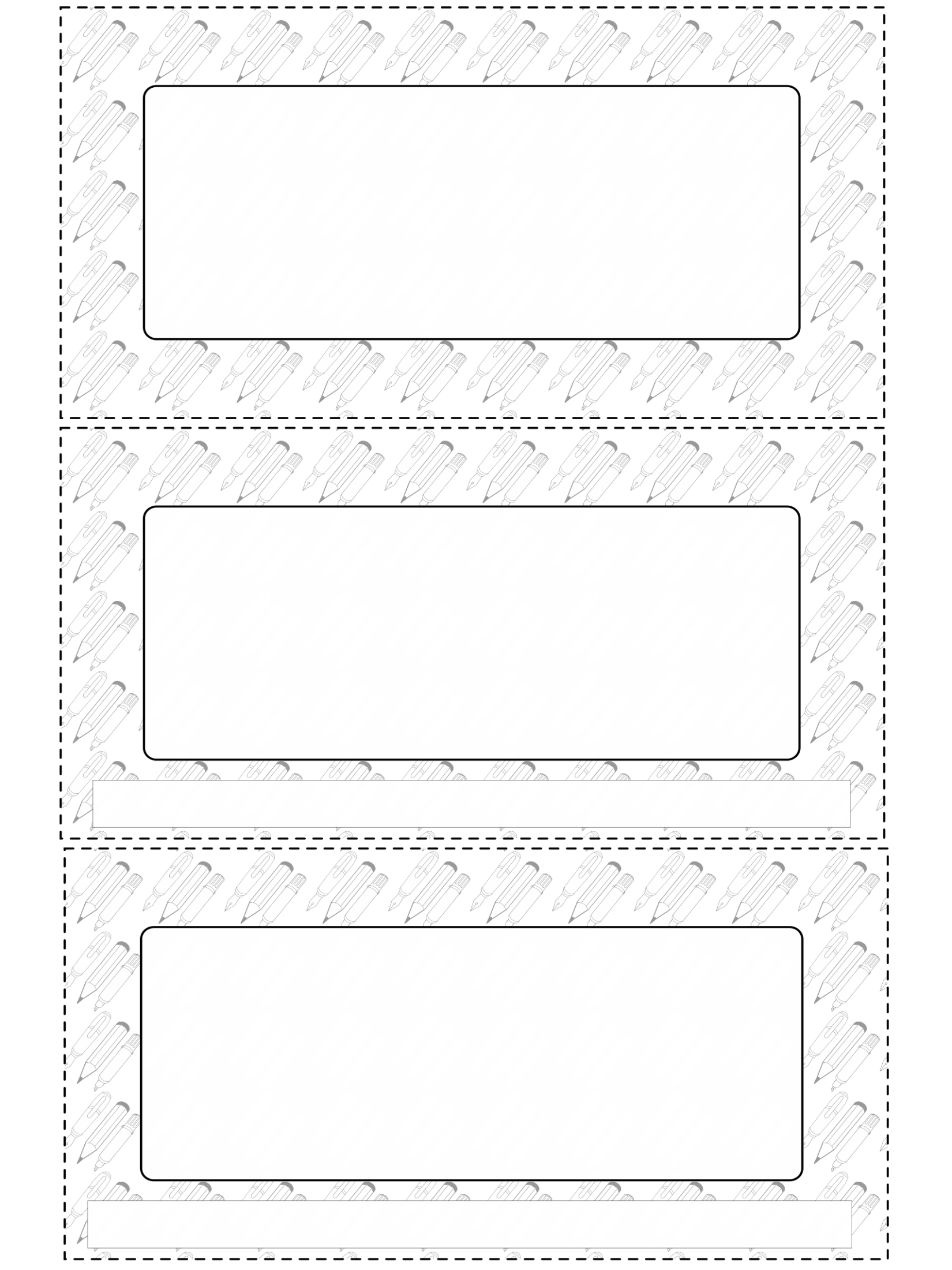 Зовем се
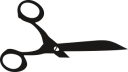 О мојој породици
залепи
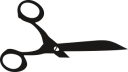 Желим да научим
залепи
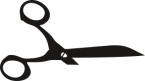 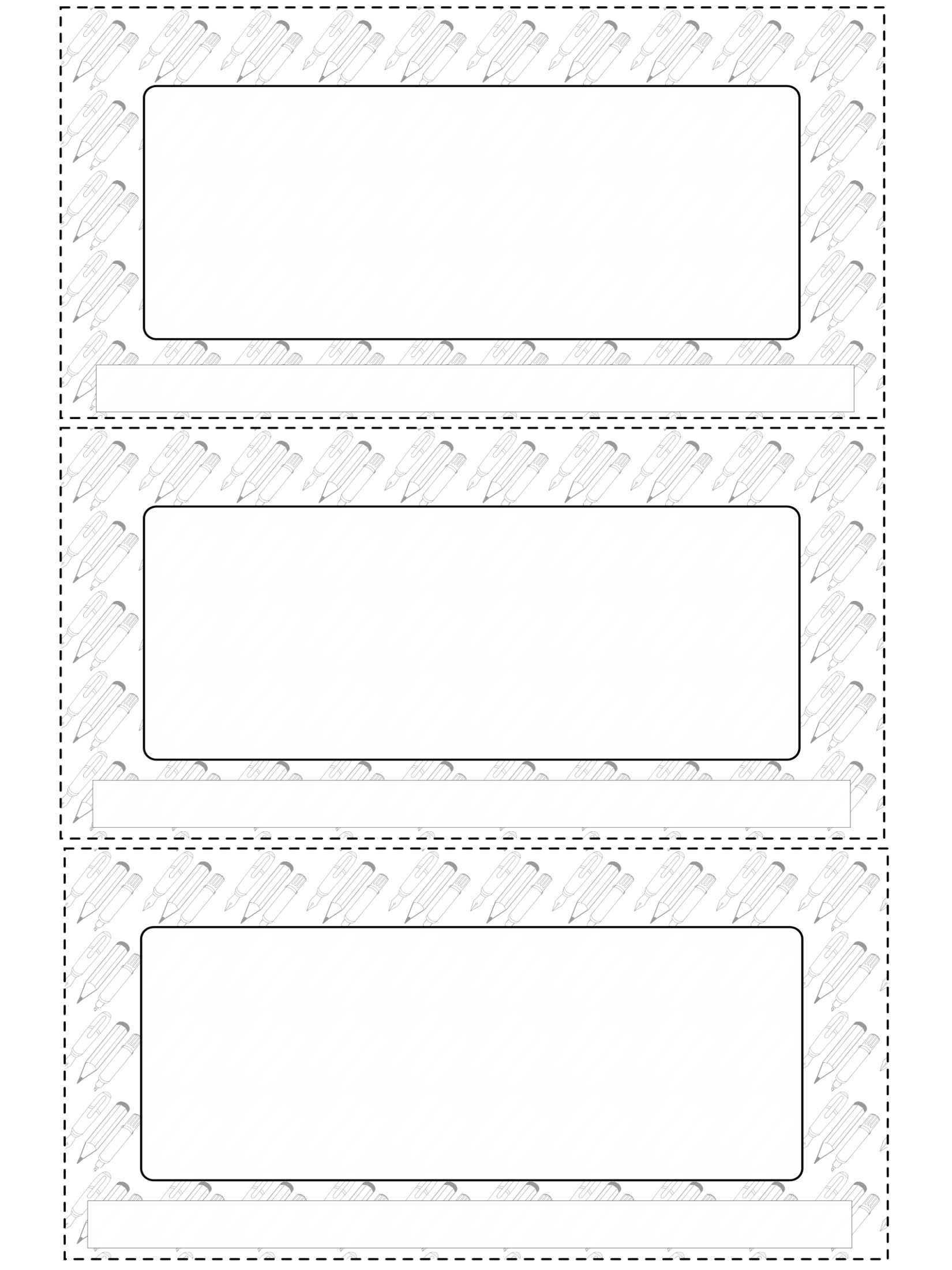 Моја омиљена храна
залепи
Волим боју
залепи
Омиљена животиња
залепи
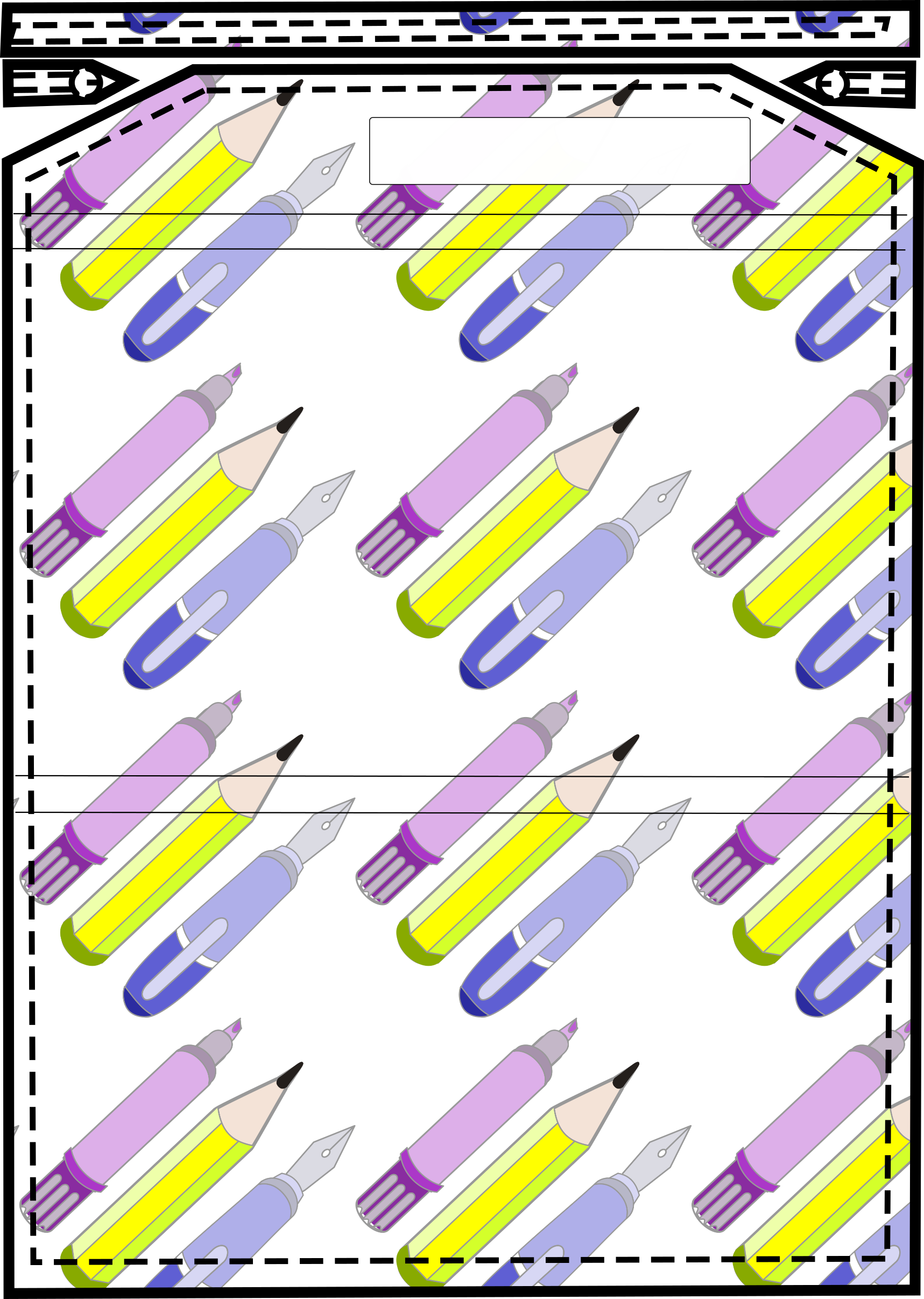 СВЕ О МЕНИ
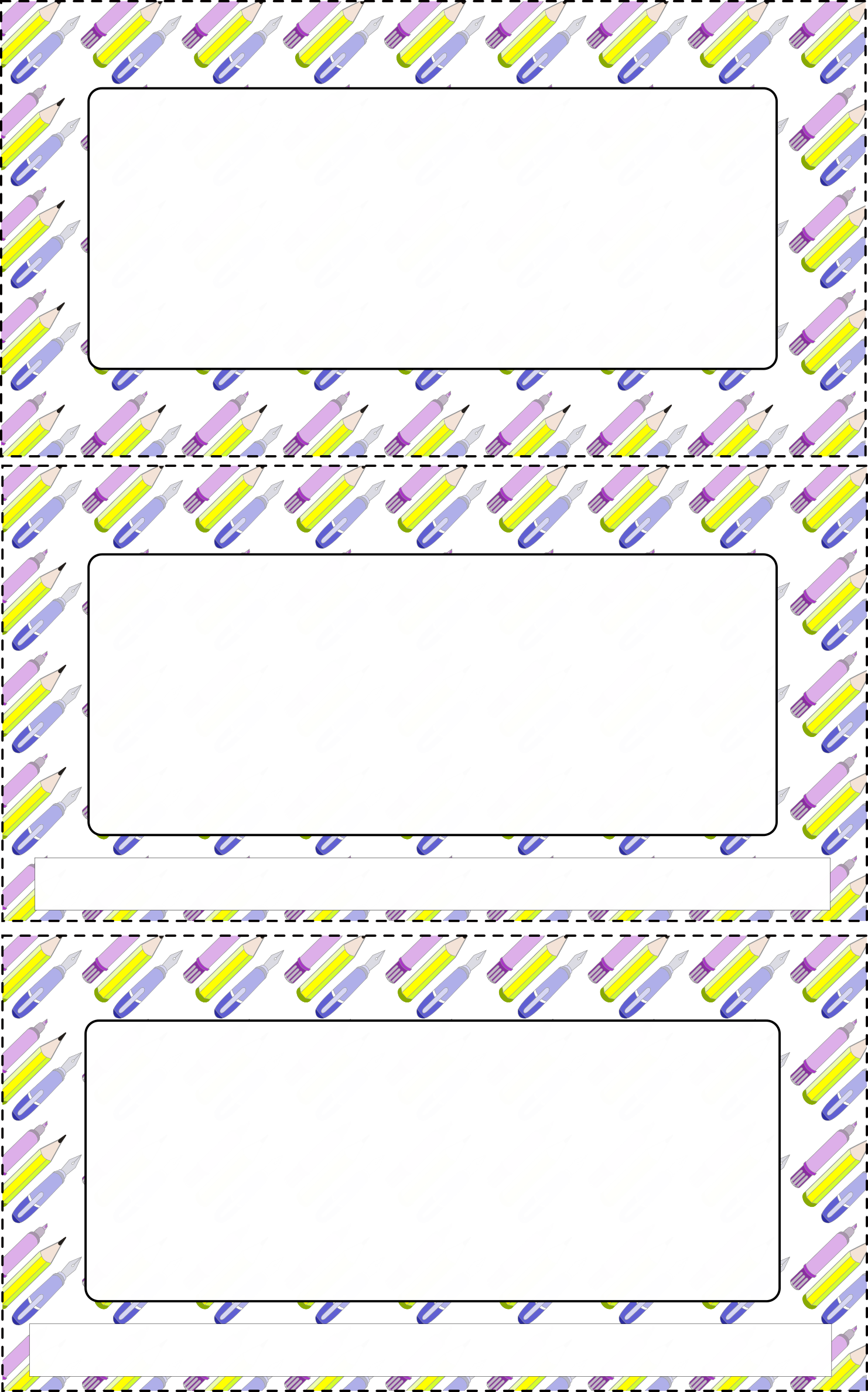 Зовем се
О мојој породици
залепи
Желим да научим
залепи
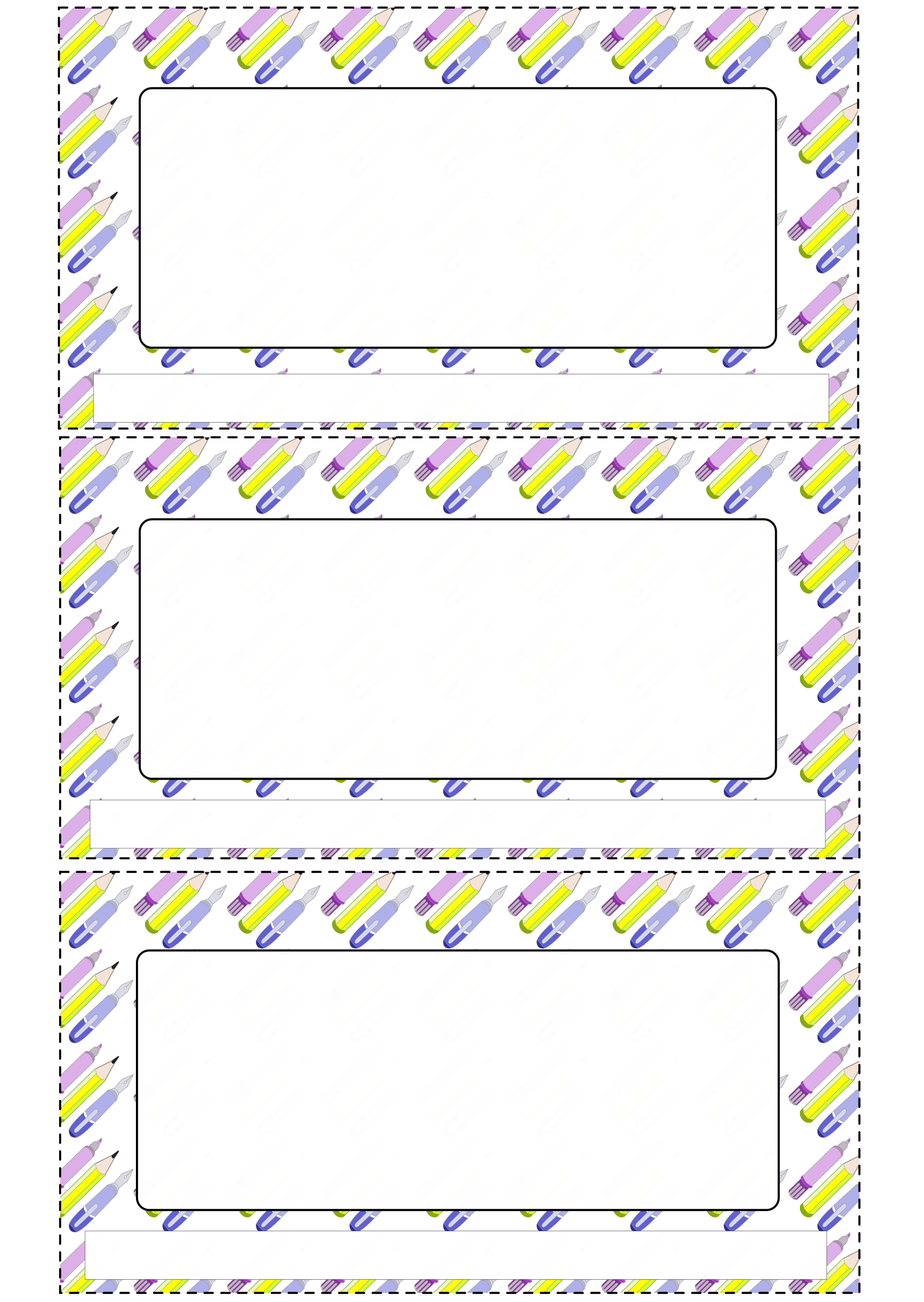 Омиљена храна
залепи
Волим боју
залепи
Омиљена животиња
залепи